This is an energy system
How does energy transform?
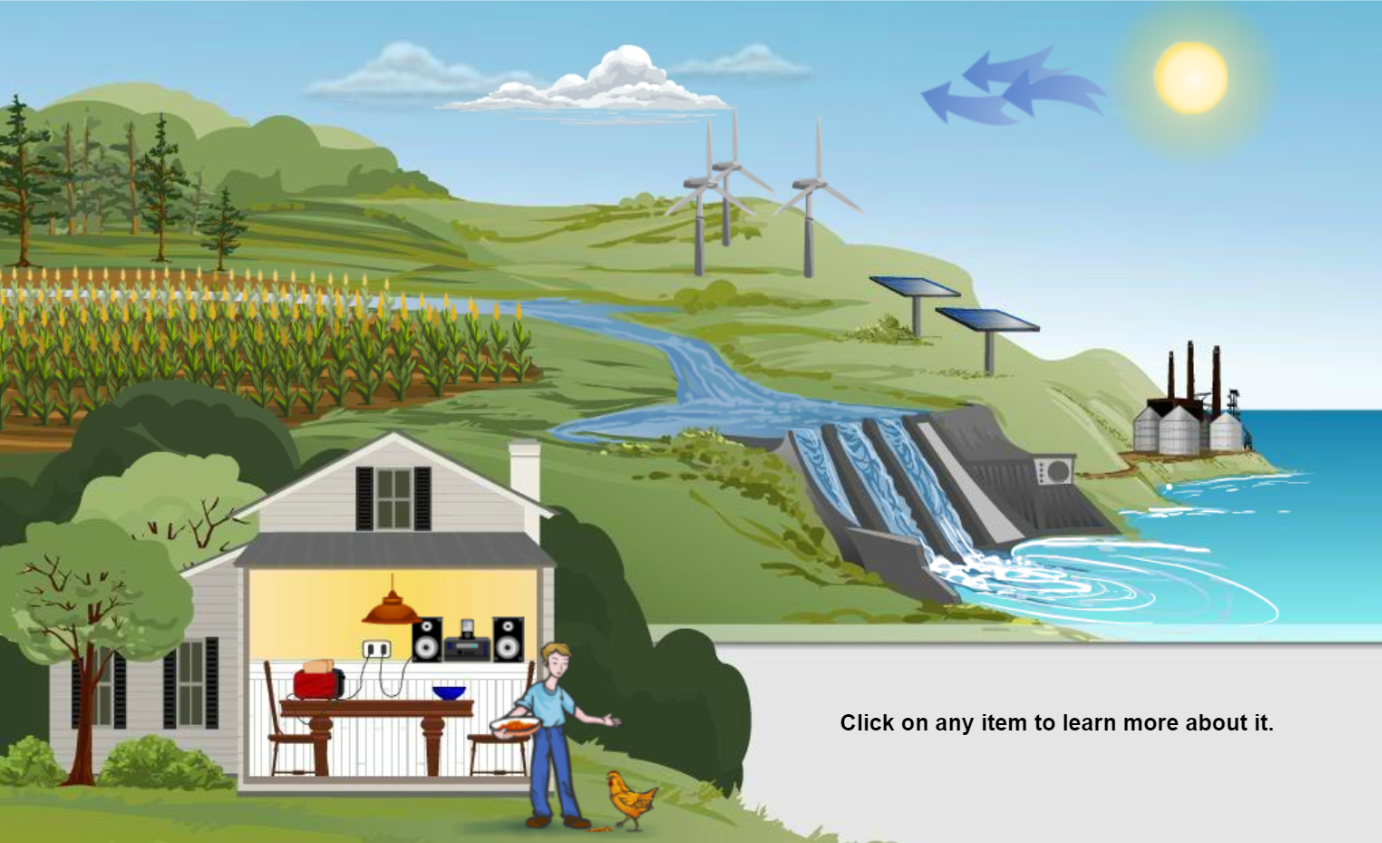 Station 1: Intro
Read the cards to answer these questions!
1. Which object converts sunlight into sugars? 2. Which object converts wind power to electricity? 3. Which object converts light to electricity? 4. Which object converts electricity to sound?
Station 2: Energy Paths
5. Energy FLOWS through this system.  Arrange the cards  on your desk. to demonstrate how energy flows from the sun to the person like this.  (Write your answer on your paper)


6. Arrange the cards to show 4 different energy path to power a toaster.  Use chalk to draw arrows on your desk to show the energy flowing.  (Record your answers on your handout and leave the cards set up on desks)
7.  Where does each path begin?
8.  What would life on Earth be without the Sun

Checkpoint!  Raise your hand your teacher will check your toaster paths and give you the next 2 cards.
Station 3: Conversion
9. and 10. Fill in the chart on your handout
Use the cards to explain how item converts the energy into a new form. (Don’t forget to use the info on the cards and the path can’t have the toaster in it.
11. Where in these cards (or in real life) do the following energy conversions occur?
 
		Chemical to thermal to electrical current?
	 	Gravitational potential to kinetic to electrical current?
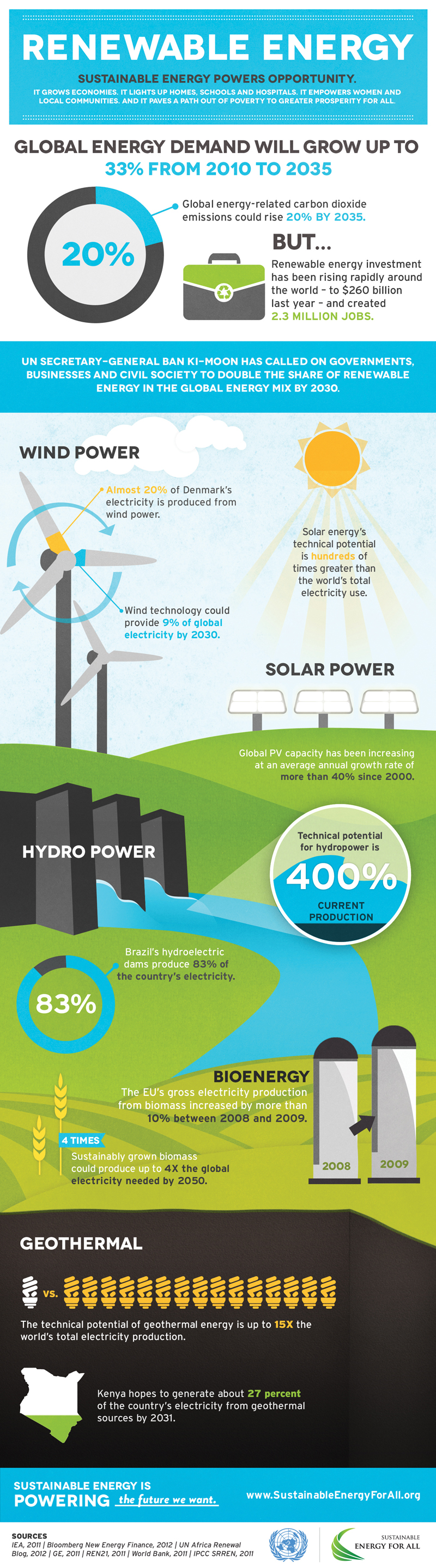 Station 4: Renewable
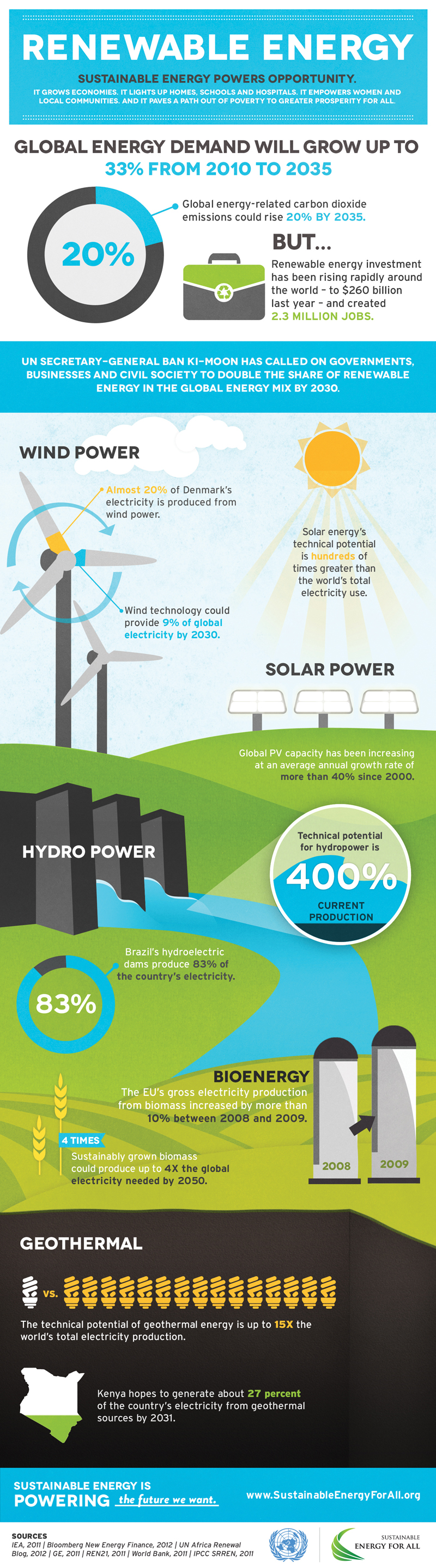 Describe: Four examples of renewable resources are on your cards.  These resources are produced all the time, so they will not run out. Read the cards on each energy source, and then explain how each is produced in your own words.
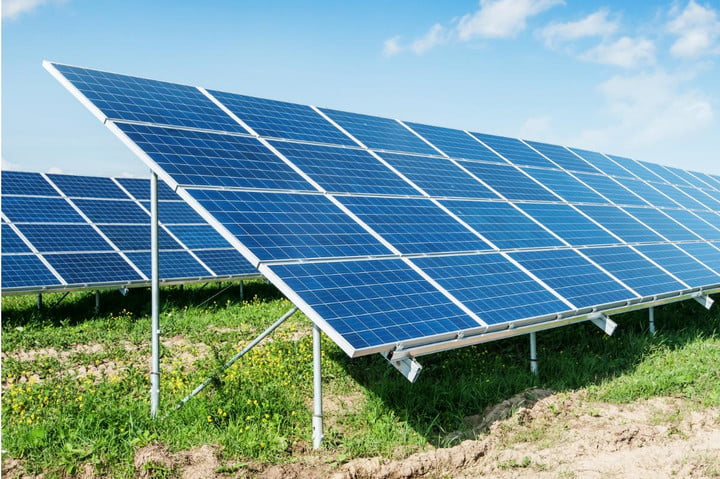 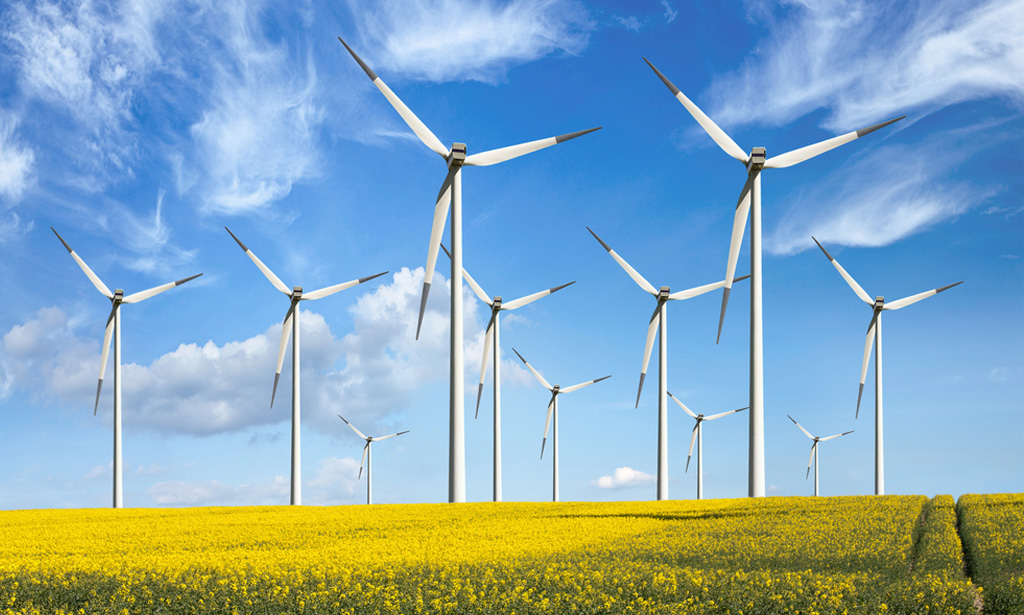 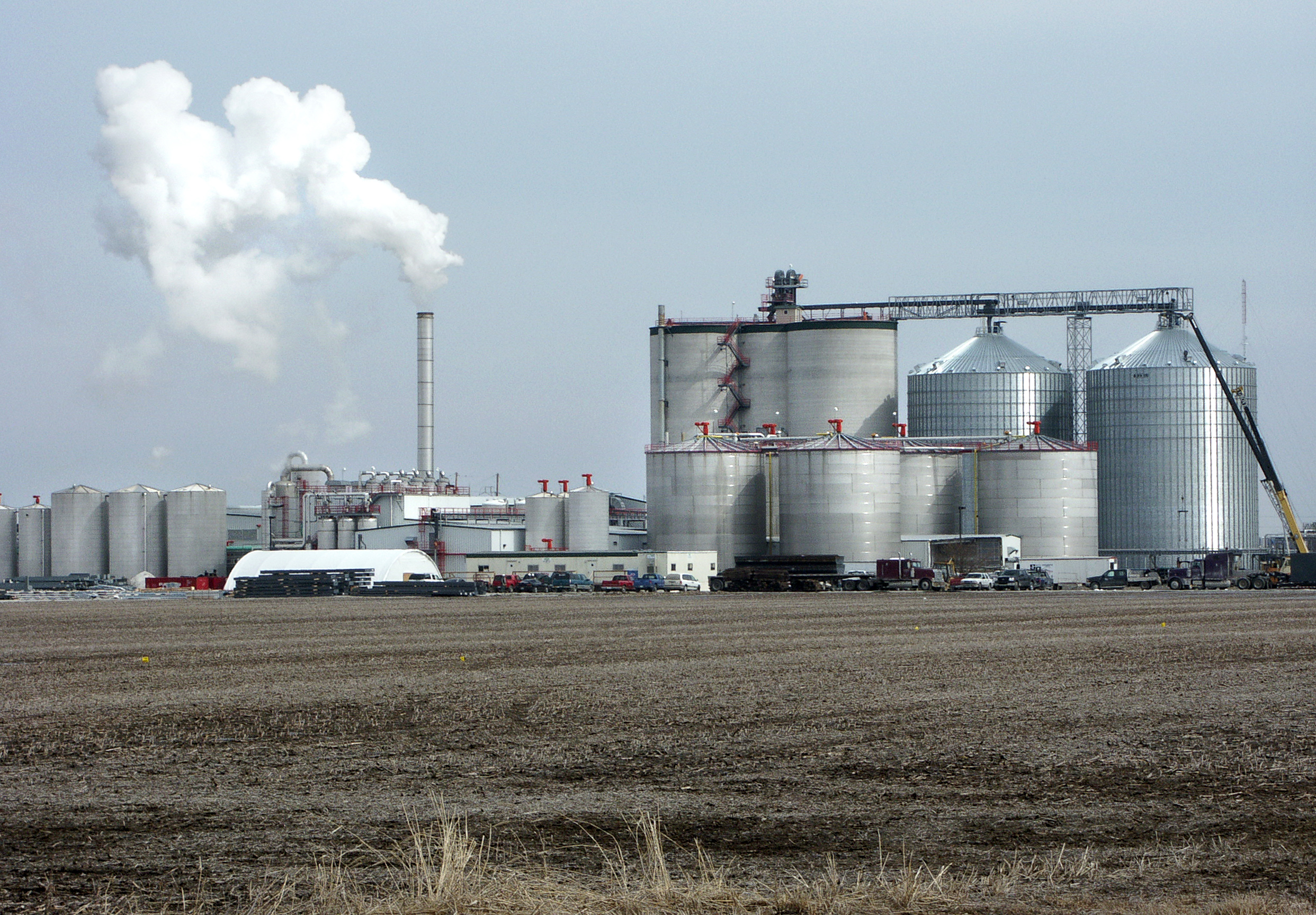 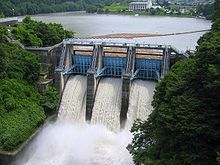 Stations 1-2 go on 1 page 
Stations 3-4 go on 1 page.   

Should change the card design color so they look different

Items cards are 6 to a page which should be 2 pages
Printing instructions
Ethanol Plant
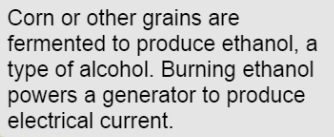 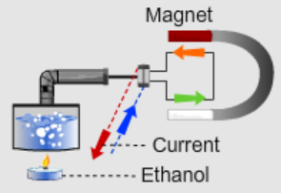 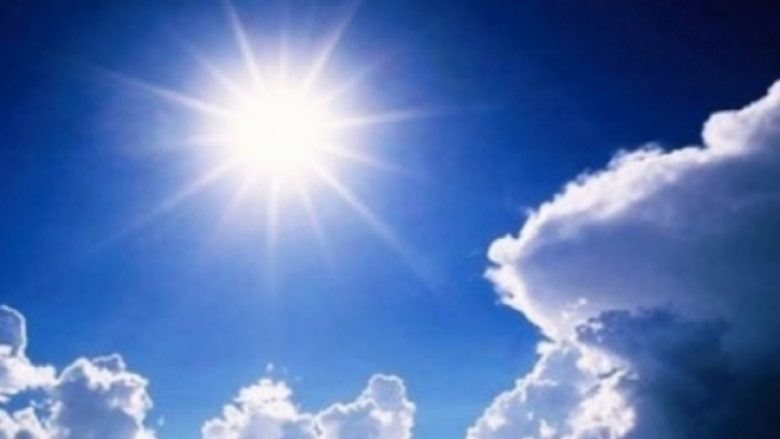 The Sun
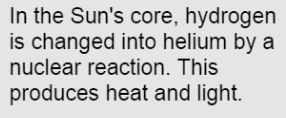 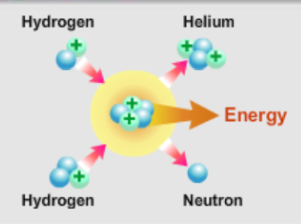 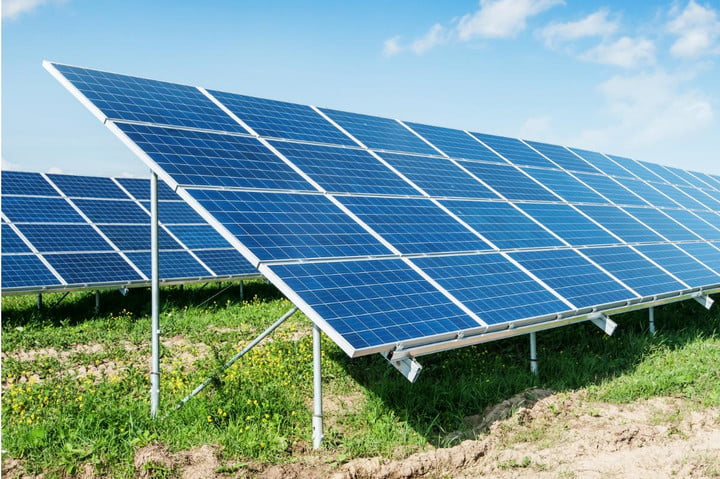 Solar Panel
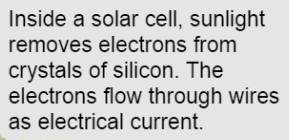 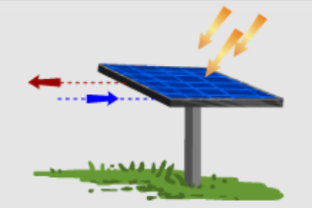 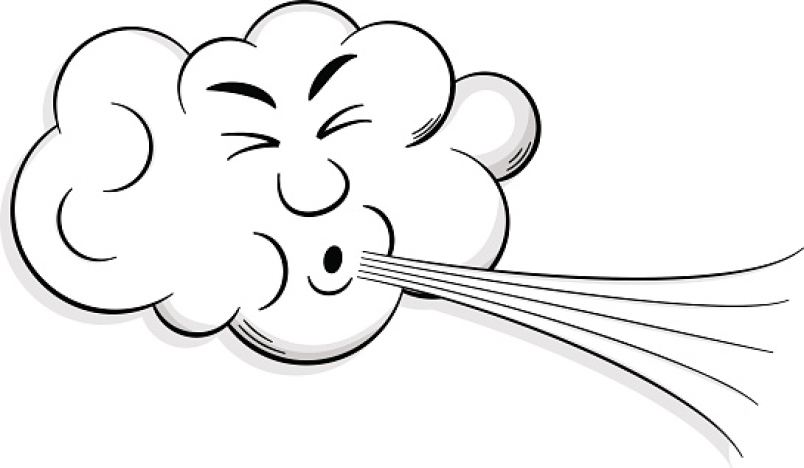 Wind
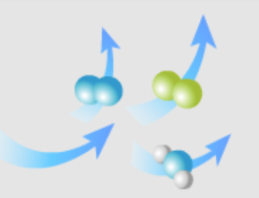 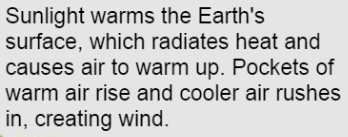 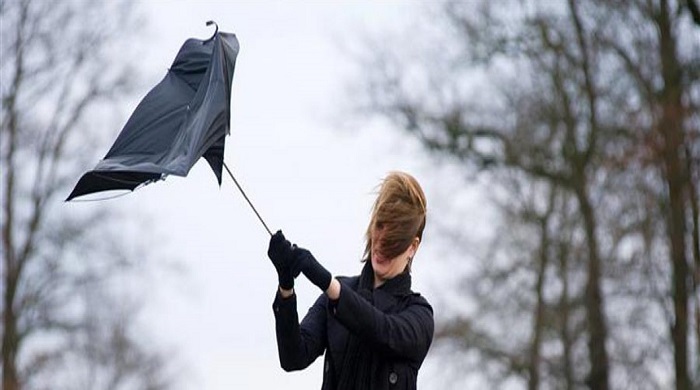 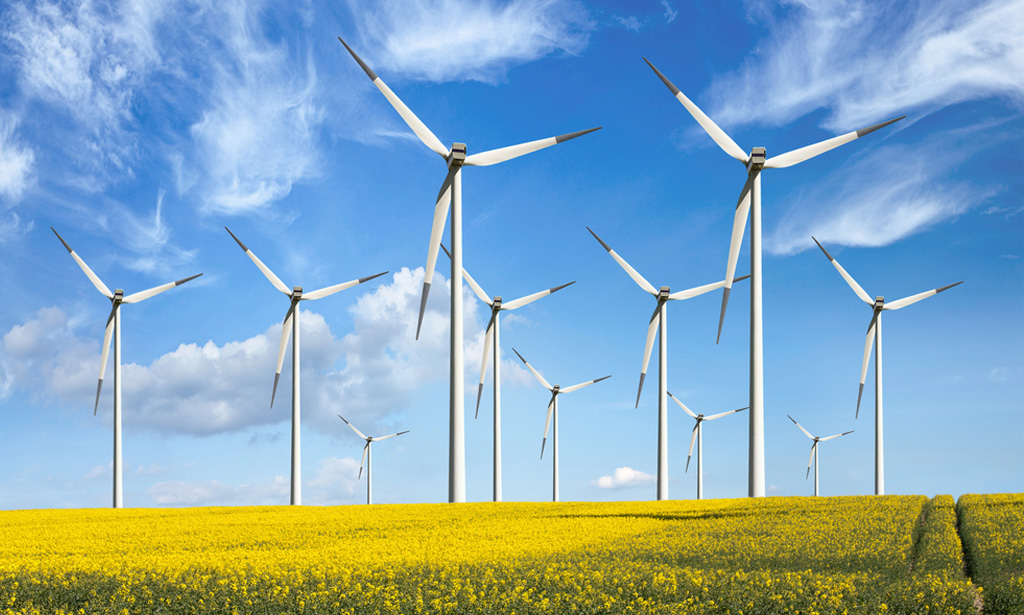 Wind Turbine
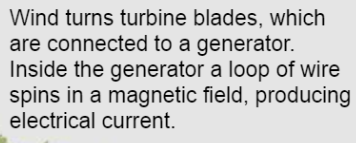 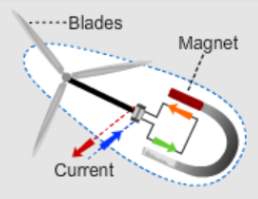 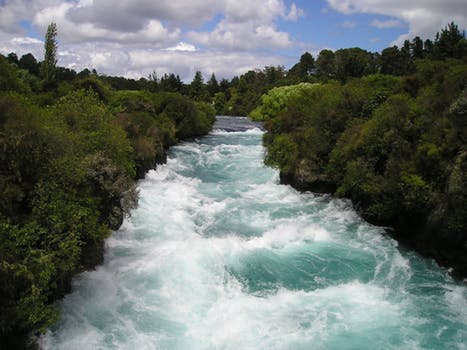 Moving Water
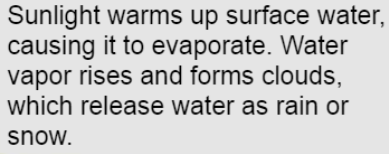 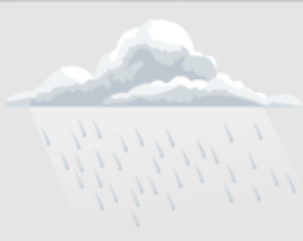 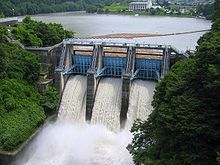 Hydroelectric Dam
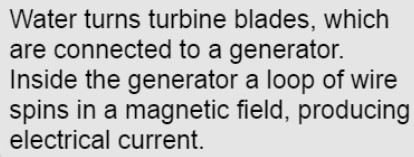 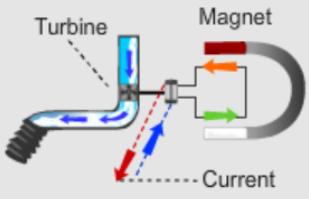 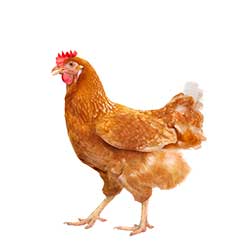 Chicken
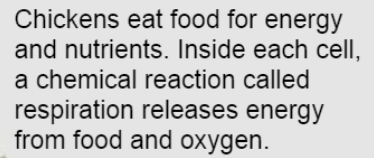 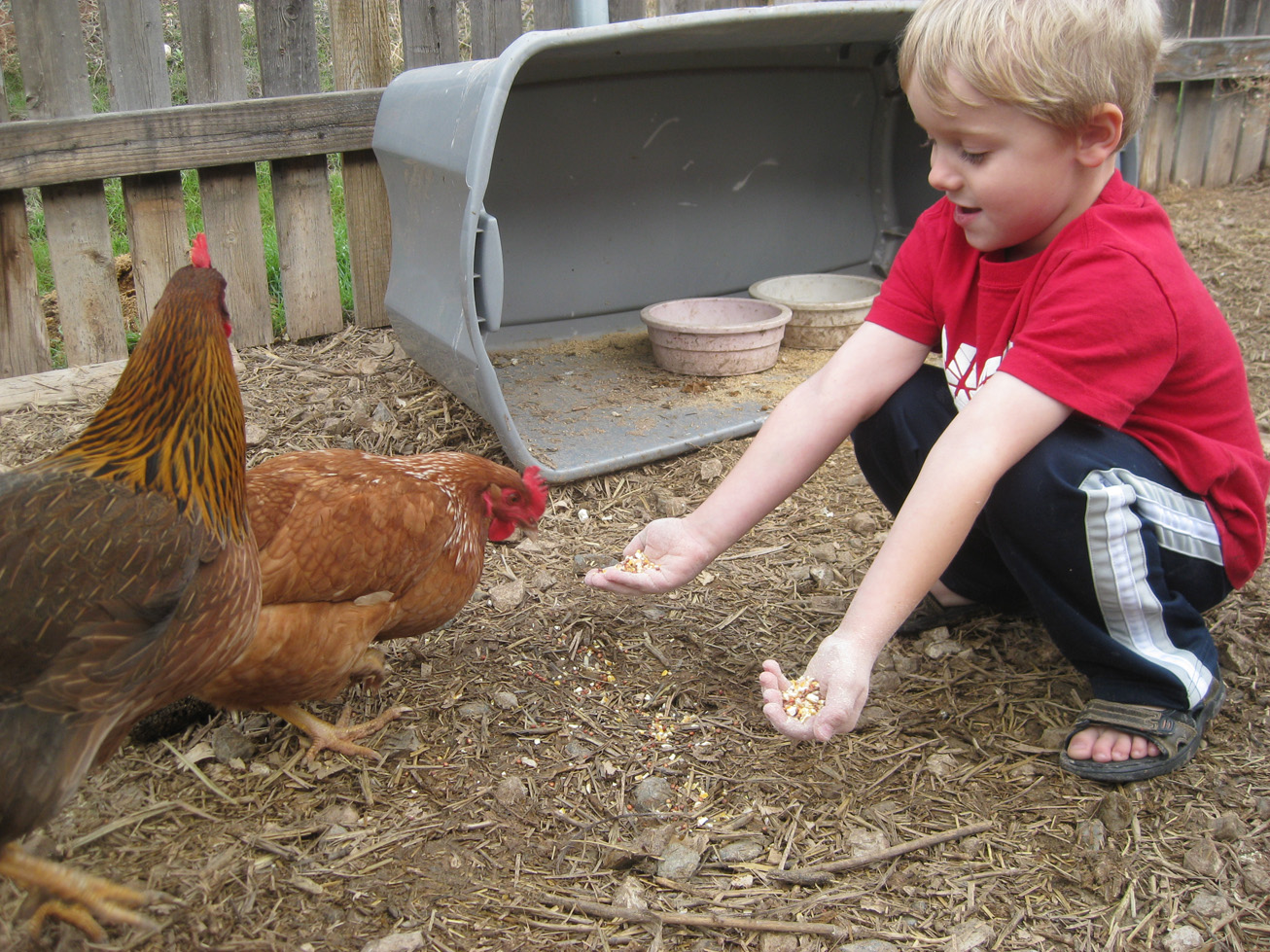 Person
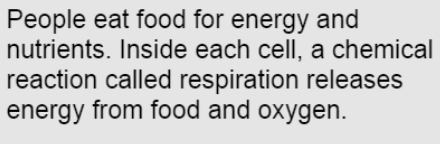 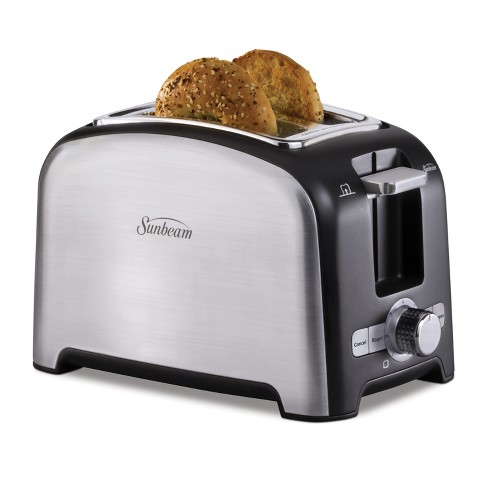 Toaster
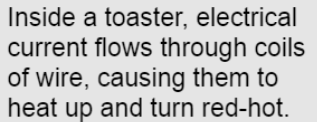 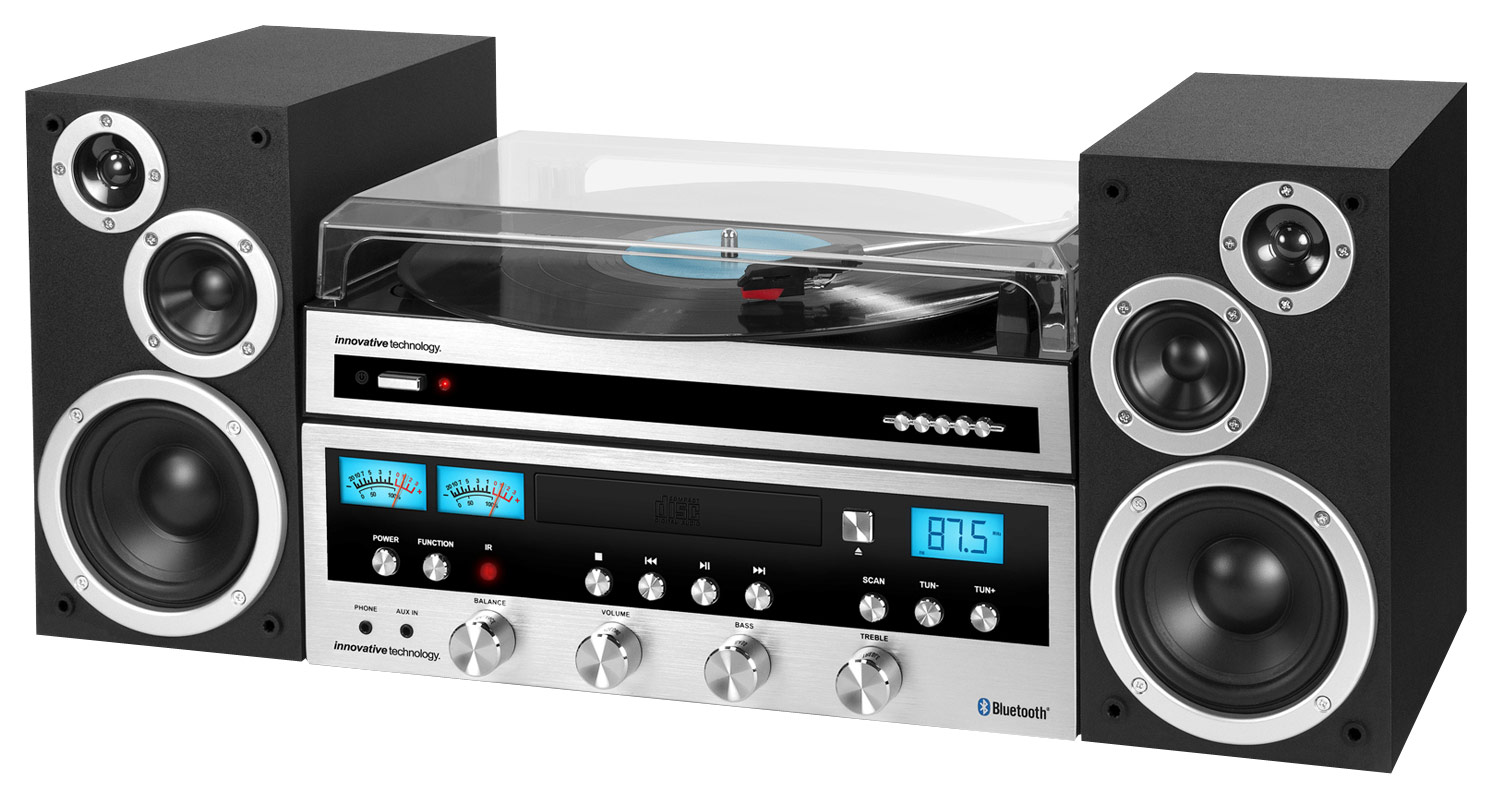 Stereo Speakers
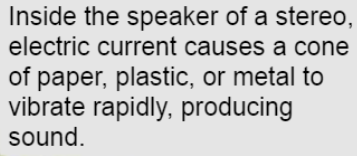 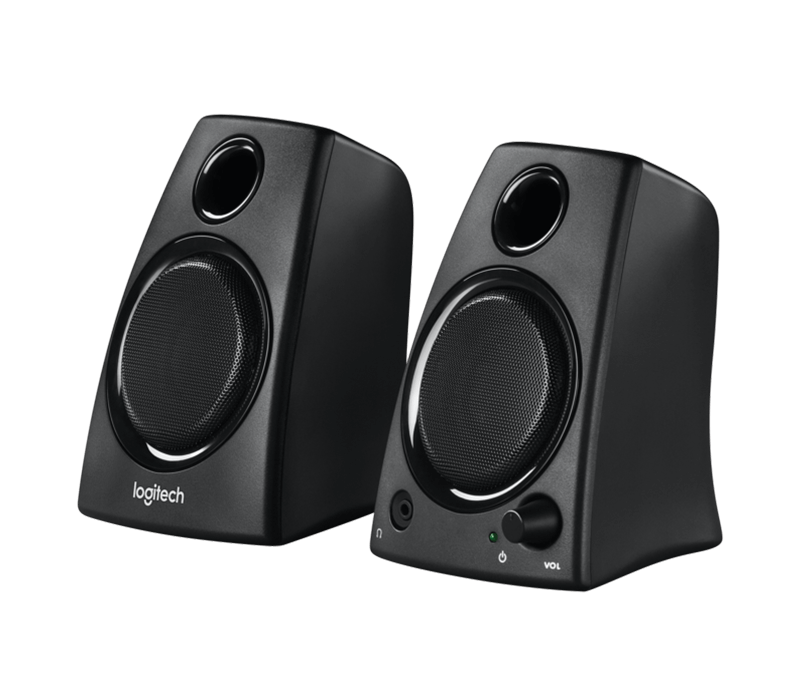 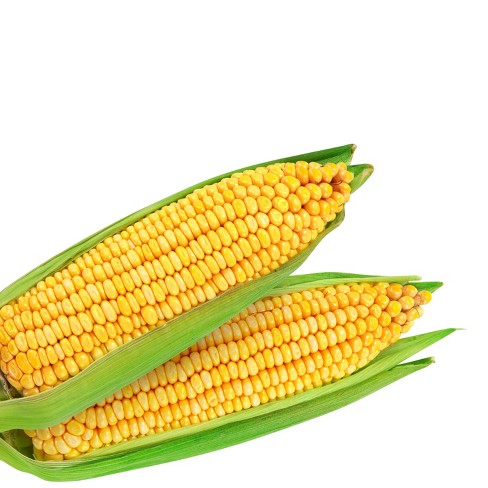 Corn
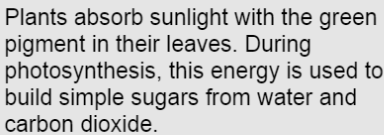 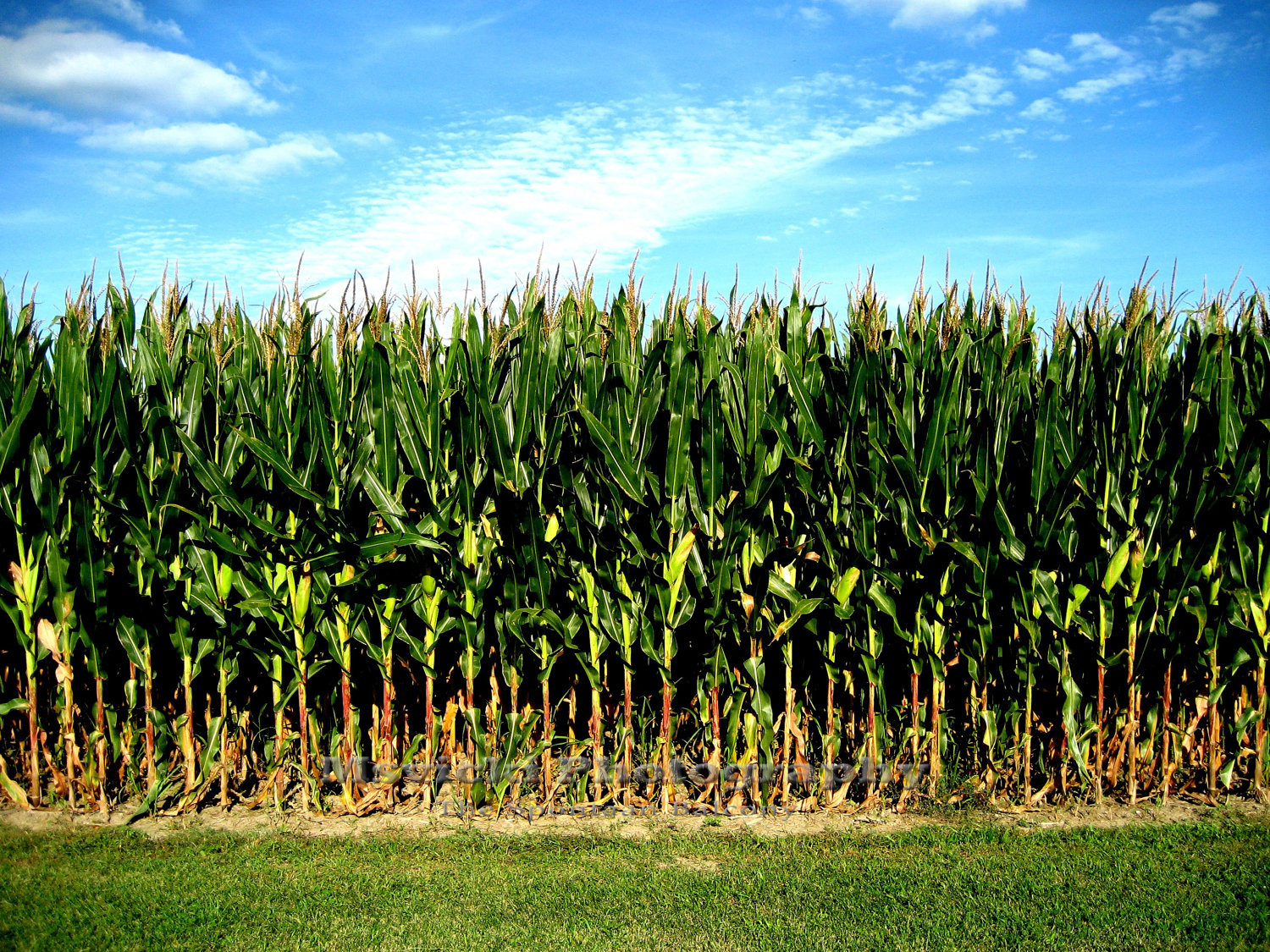 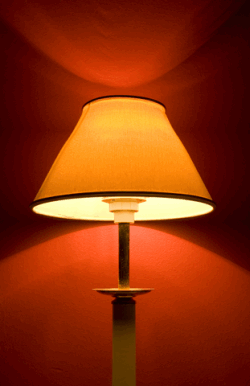 Lamp Light
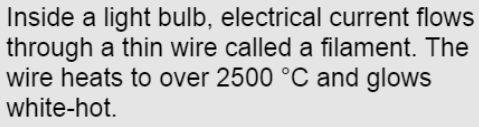 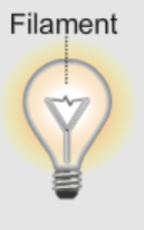